Überschrift: Das Große Fass
Name:                                                                               	         Datum:
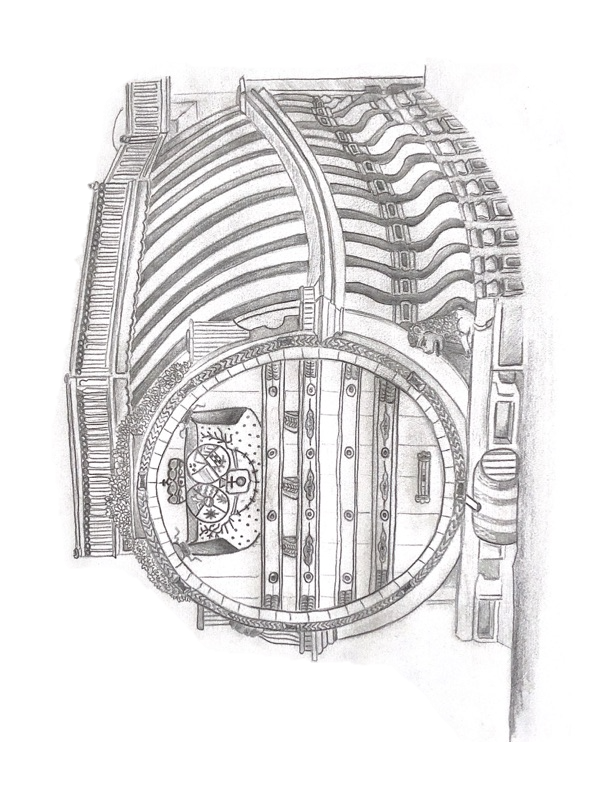 Zitierhinweis: König, C., Maier, A.-M. & Projektteam (2020): Titel – Visualisierung. Verfügbar unter: Link
Prima! Schreibe nun einen Text zu deinem Schaubild.
Überschrift: Das Große Fass
Name:                                                                               	         Datum:
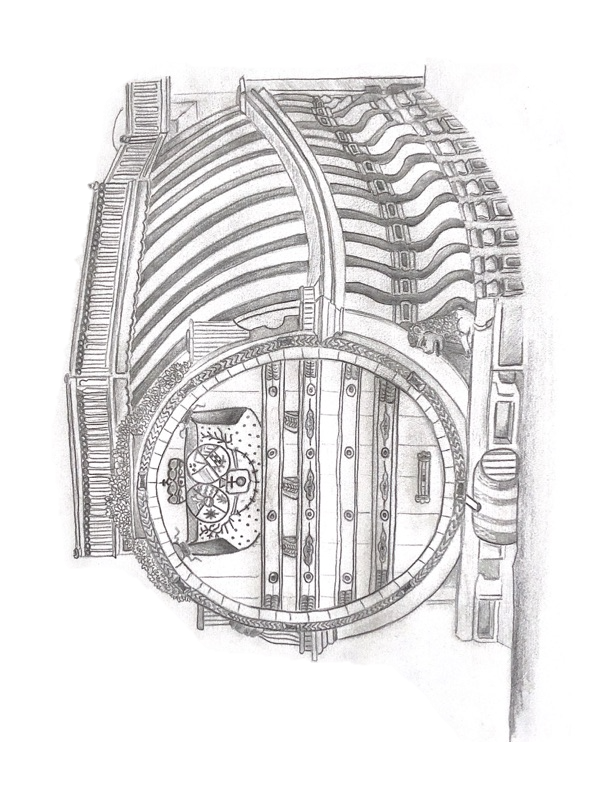 Zitierhinweis: König, C., Maier, A.-M. & Projektteam (2020): Titel – Visualisierung. Verfügbar unter: Link
Prima! Schreibe nun einen Text zu deinem Schaubild.